Областные Пушкинские чтения «Погружаемся в творчество А.С.Пушкина»
Исследовательская  работа
 
«Мир природы в романе А.С. Пушкина
 «Евгений Онегин»


 
Выполнили: 
Шустикова Екатерина Романовна
Тупоносов Андрей Владимирович
                                                                         учащиеся 9 класса
                                                    ГБОУ ООШ с. Малый Толкай
 
                                            
                                           Руководитель: Инкина М.Г
                                                                     учитель русского языка и
 литературы
ГБОУ ООШ с. Малый Толкай


 Самара - 2017
2017 год в России объявлен годом экологии
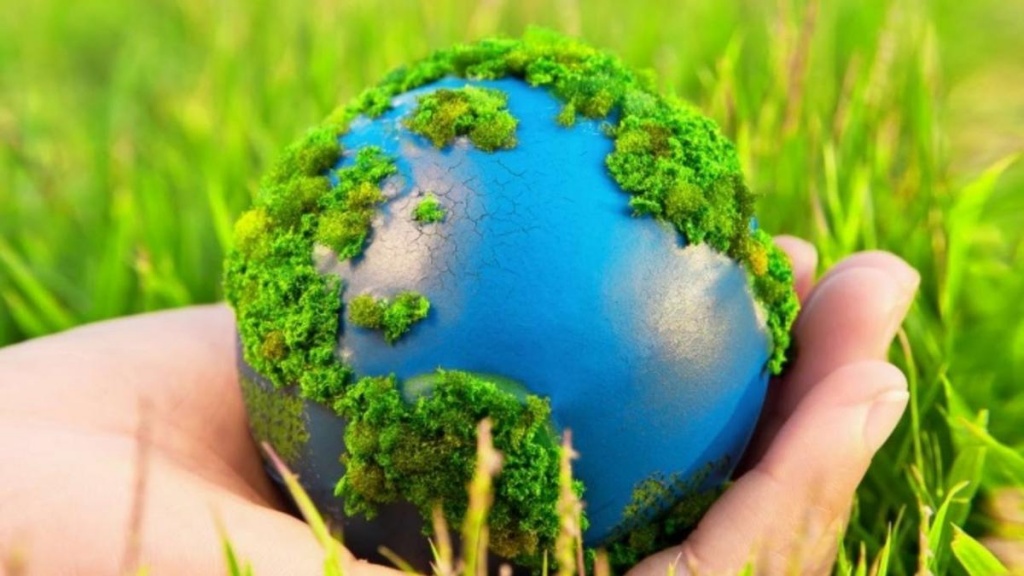 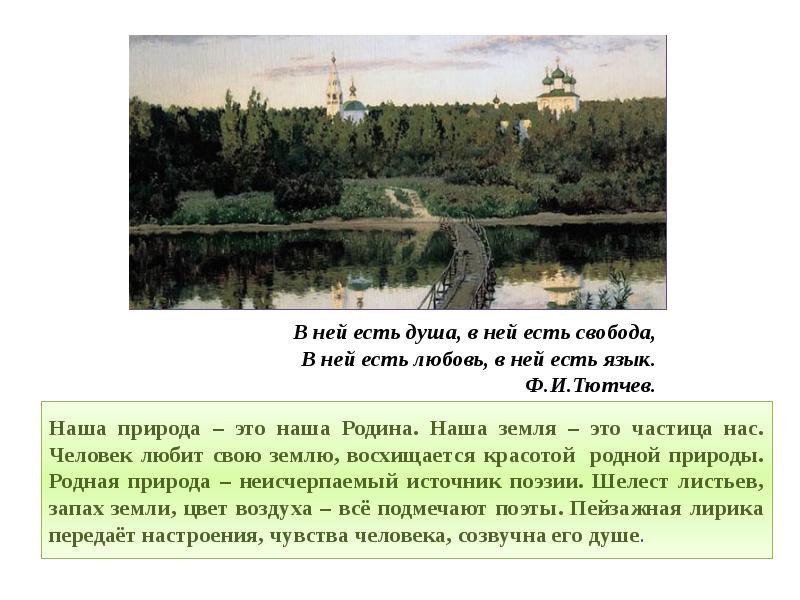 Объект исследования:  роман в стихах  А.С.Пушкина «Евгений Онегин»
Предмет исследования: пейзаж в романе А.С.Пушкин «Евгений Онегин»
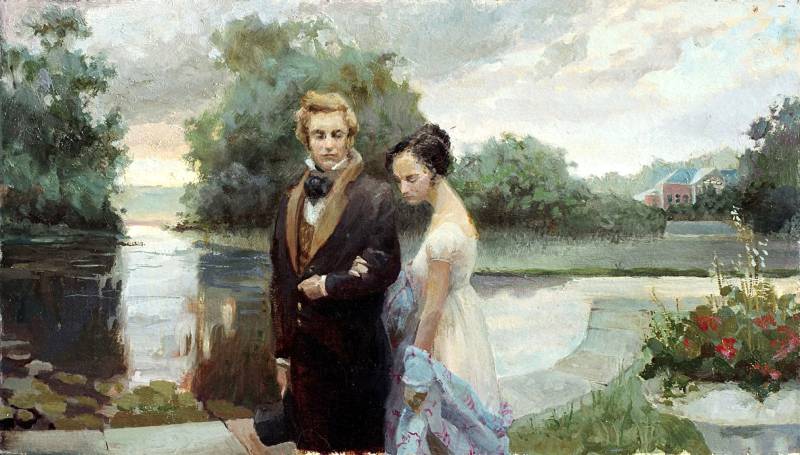 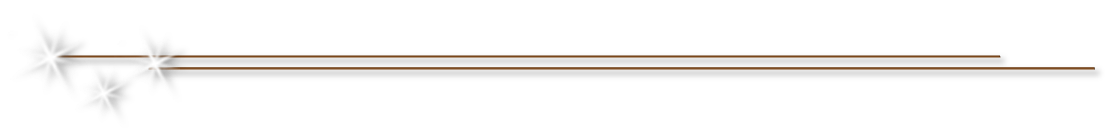 Цель исследования:

Раскрытие   роли пейзажных зарисовок  в романе А.С.Пушкина  «Евгений Онегин»  в   воспитании гуманного  отношения  к  природе.
 
Задачи:

- рассмотреть художественные функции пейзажа в романе А.Пушкина «Евгений  Онегин»;
- выявить особенности смены пейзажных описаний романа;
 - определить  значение  художественного  слова  как средство воздействия на читателя.
.
Гипотеза:
Если смена времен года и смена пейзажных картин определяет хронологию сюжета романа А.С.Пушкина  «Евгений Онегин», одновременно являясь и метафорой вечного движения человеческой жизни, то картины природы в творчестве Пушкина служат превосходным средством воспитания любви к Родине, потому что можно любить лишь ту землю, ту красоту, среди которой вырос.
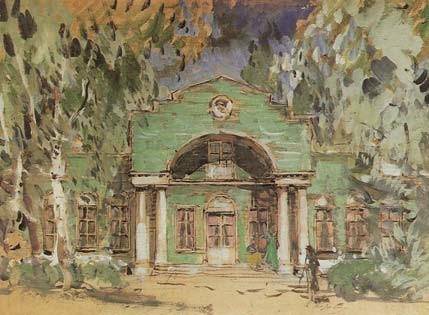 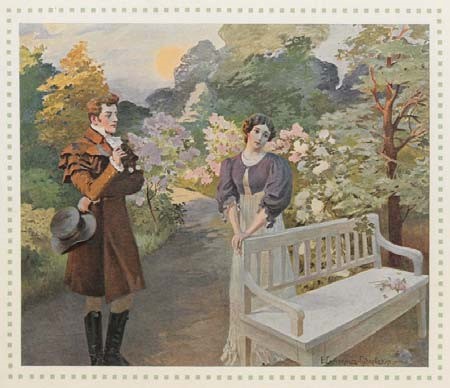 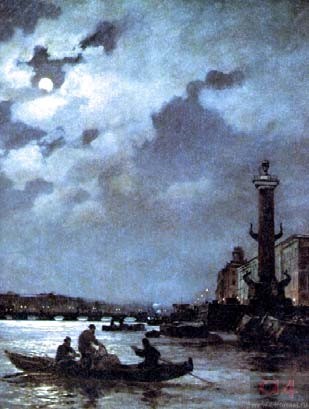 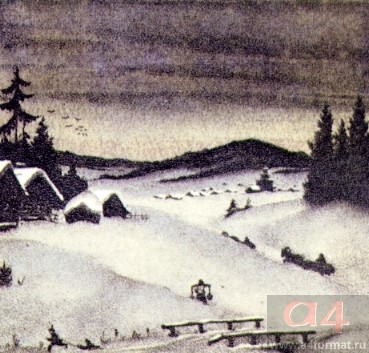 …У гробового входа младая будет жизнь игратьи равнодушная природа красою вечною сиять.                                            Александр Сергеевич Пушкин
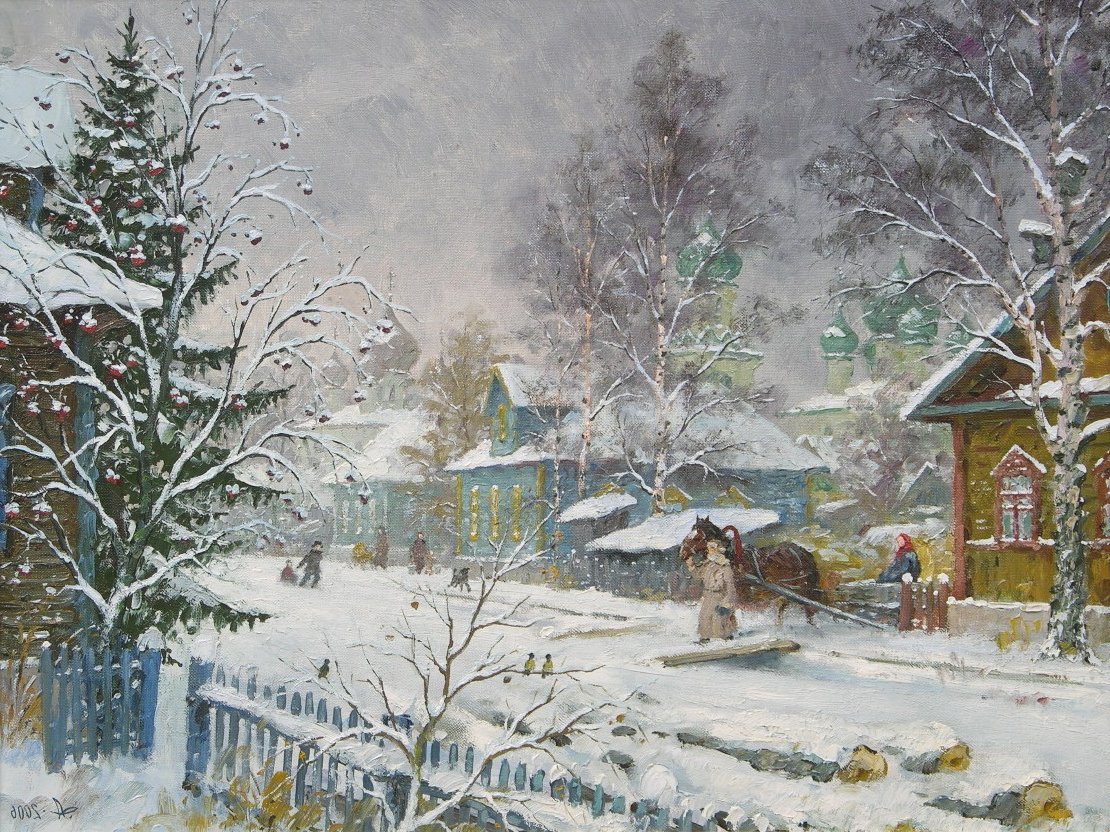 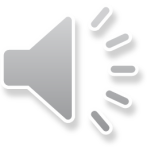 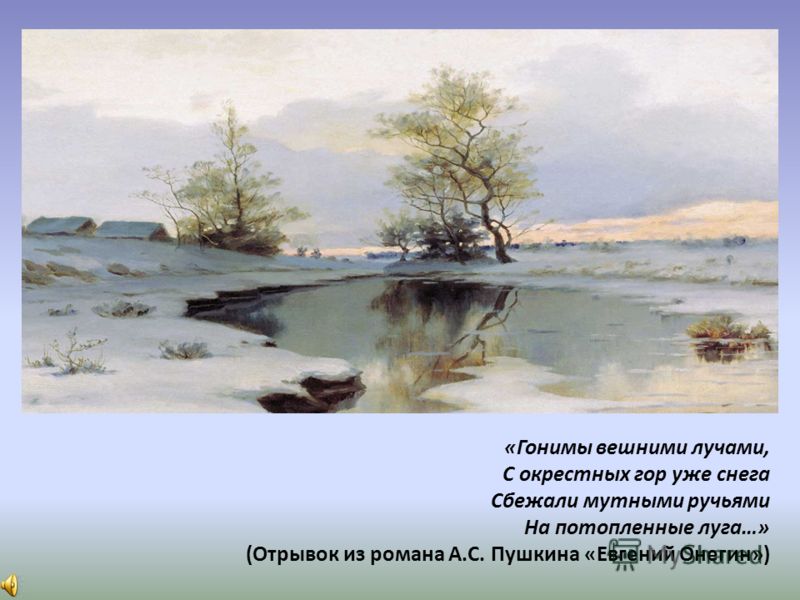 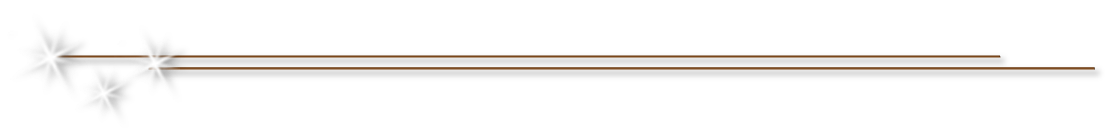 .
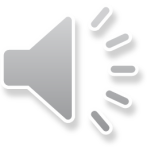 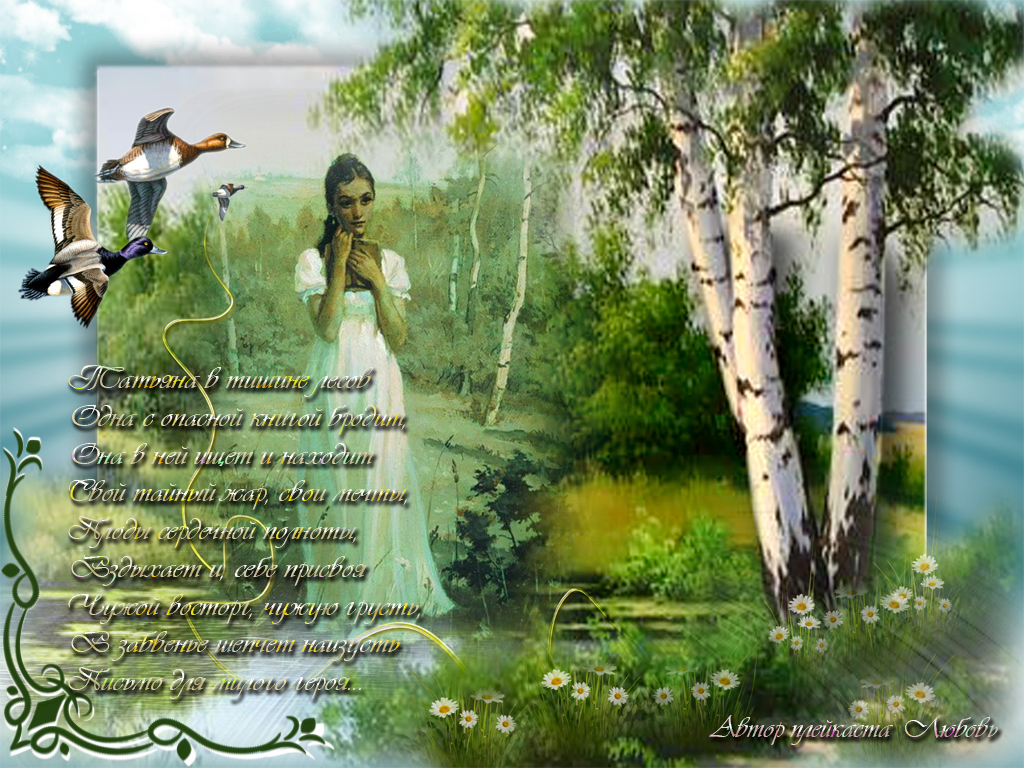 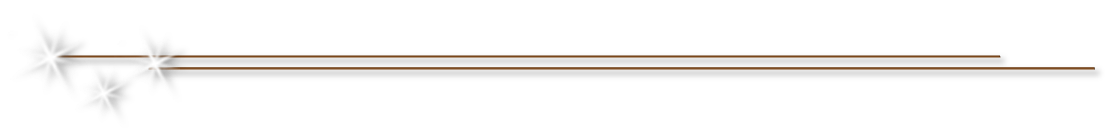 .
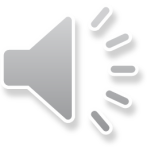 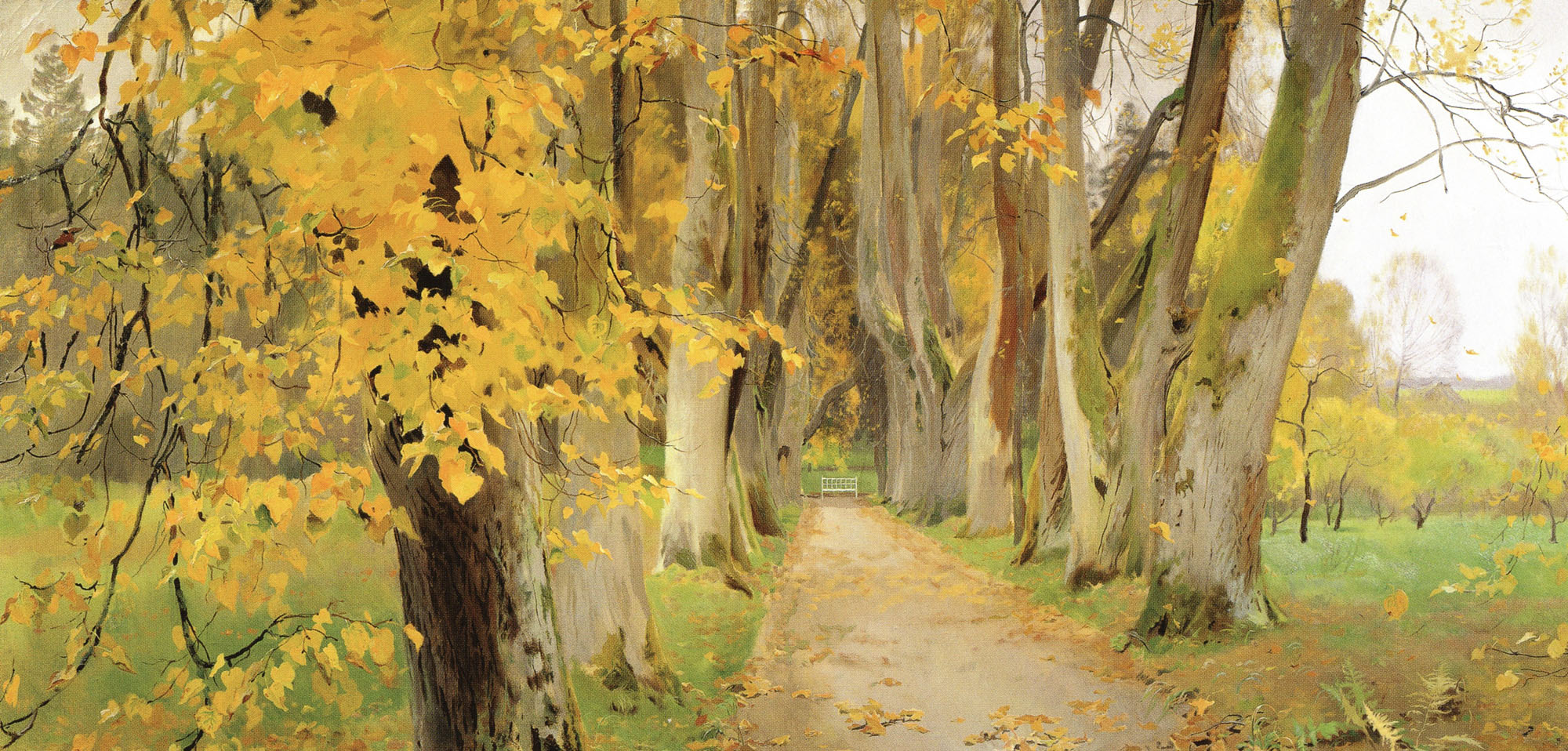 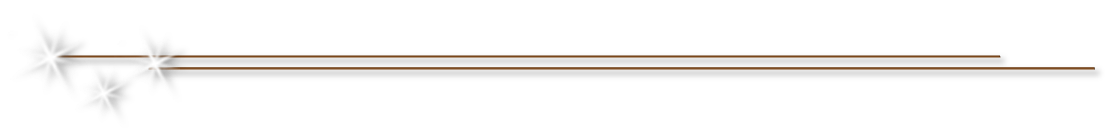 .
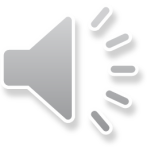 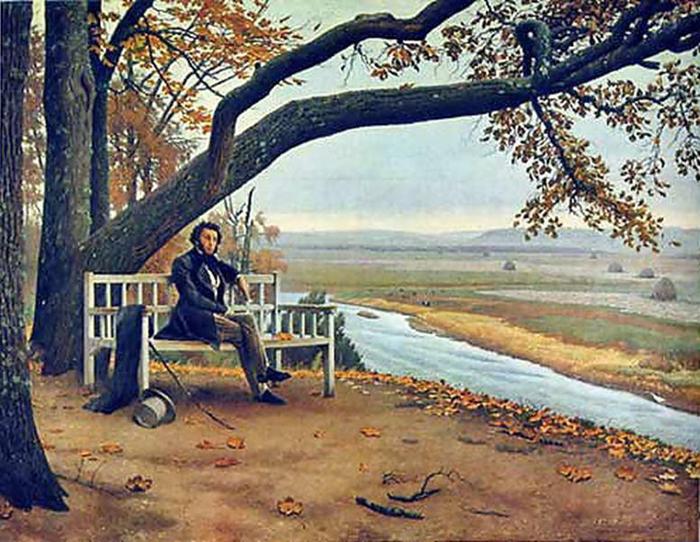 Заключение
Мы  думаем, что творческое наследие А.С. Пушкина очень близко нашим сегодняшним представлениям о мире, где человек — только частица живой природы, не противостоящая ей, а зависящая от нее. Чувство природы, ощущение единства с ней человека завещано нам гениальным  русским поэтом А. С. Пушкиным. Благодаря Пушкину мы останавливаемся в волнении и замираем перед прекрасной картиной осеннего дня или перед сиянием зимней дороги. Эти чувства должны помочь нам сохранить человечность, а значит, и человечество.
Спасибо за внимание!